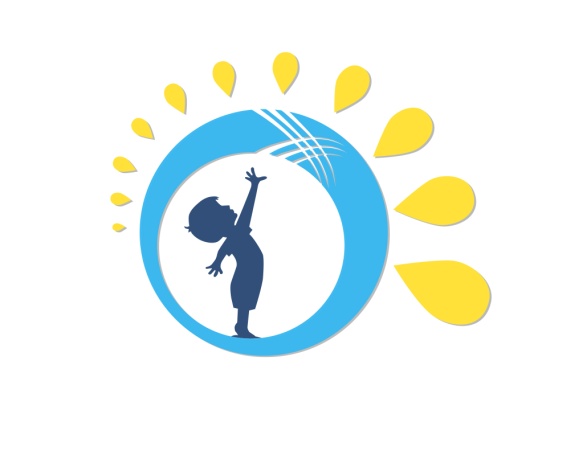 КГКП «Дворец детей и юношества» г. КарагандыИгра-викторина «Нурсултан-город будущего»
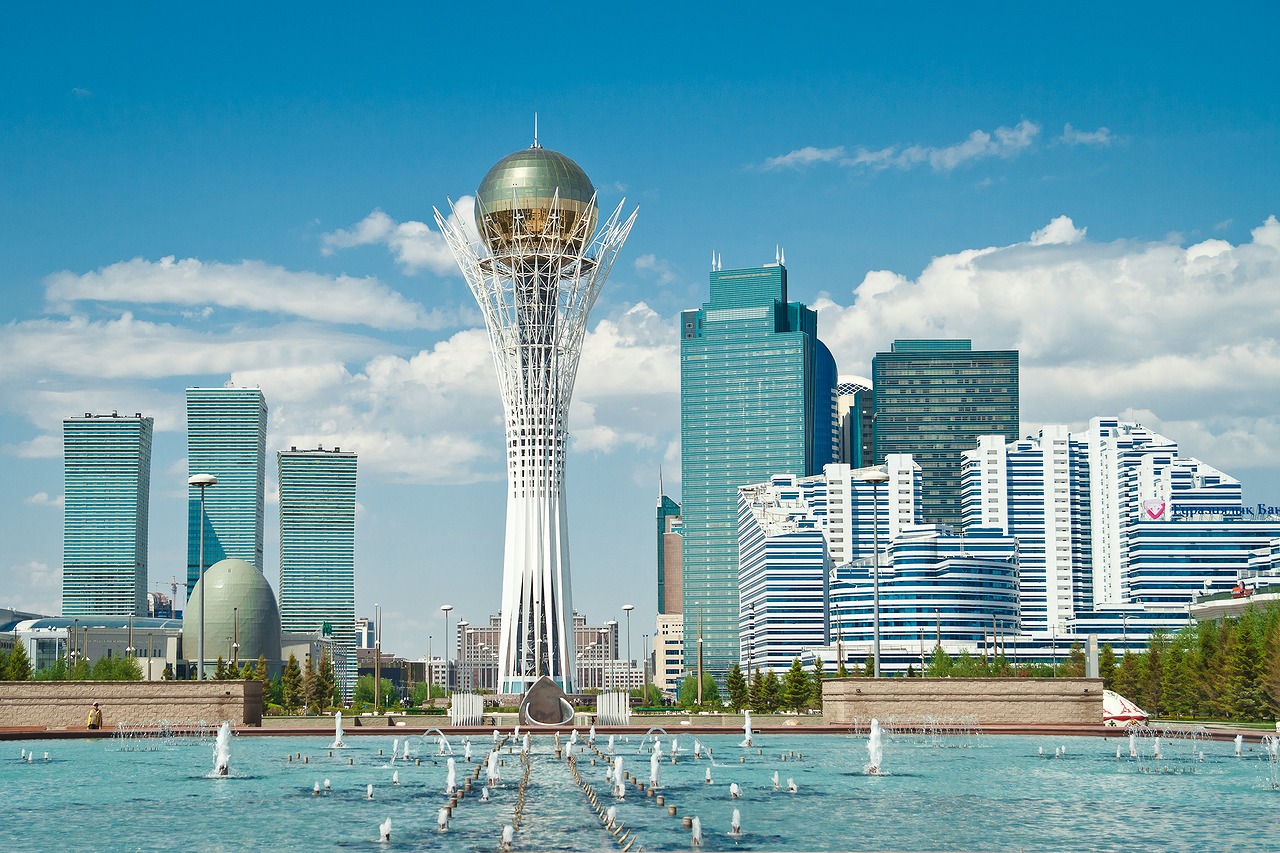 Цель: воспитание патриотизма, формирование чувства гордости за свою страну и народ, чувства национального достоинства.
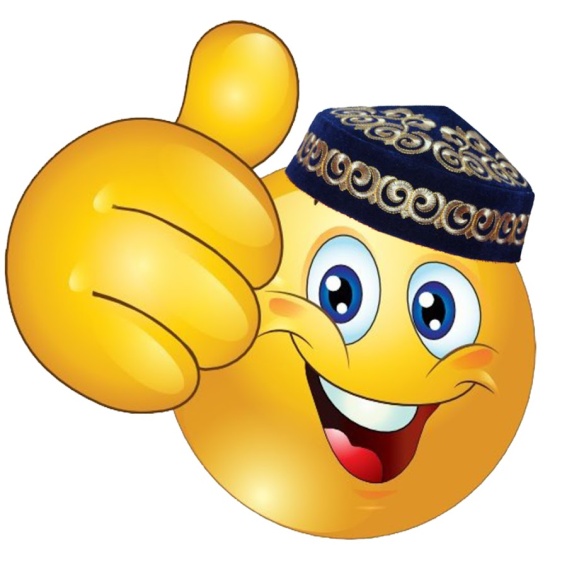 ПРАВИЛА ВИКТОРИНЫ

Включите видеокамеры!
Напишите ваше имя и номер школы!
Будьте внимательны!
Если готовы ответить, ставьте реакцию!
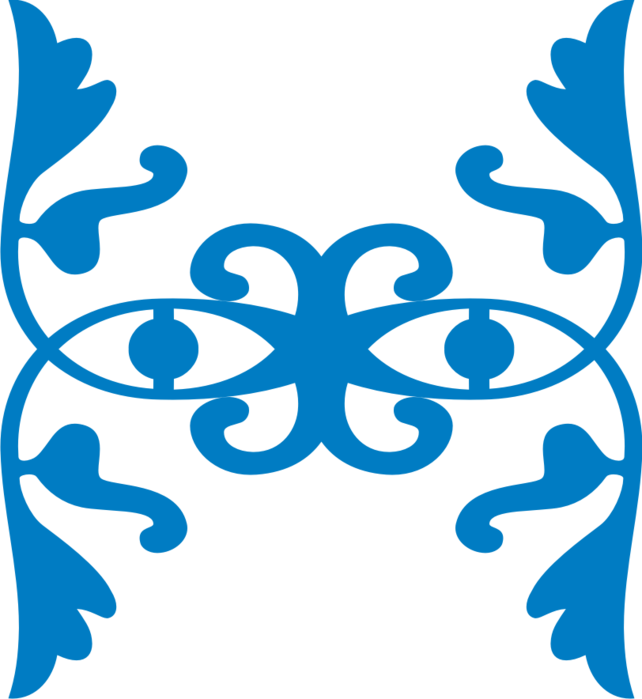 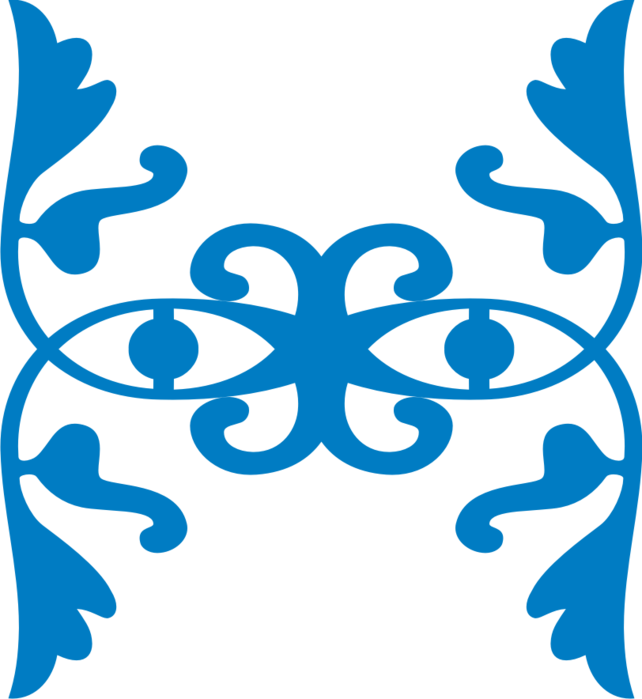 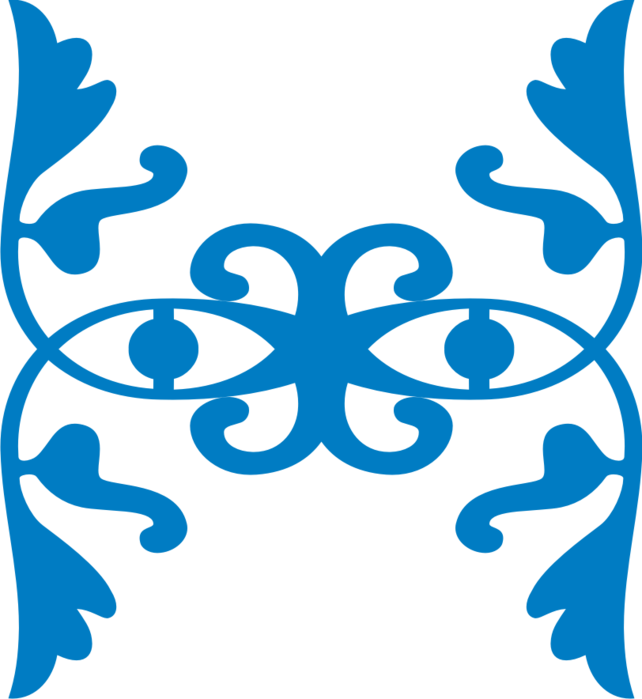 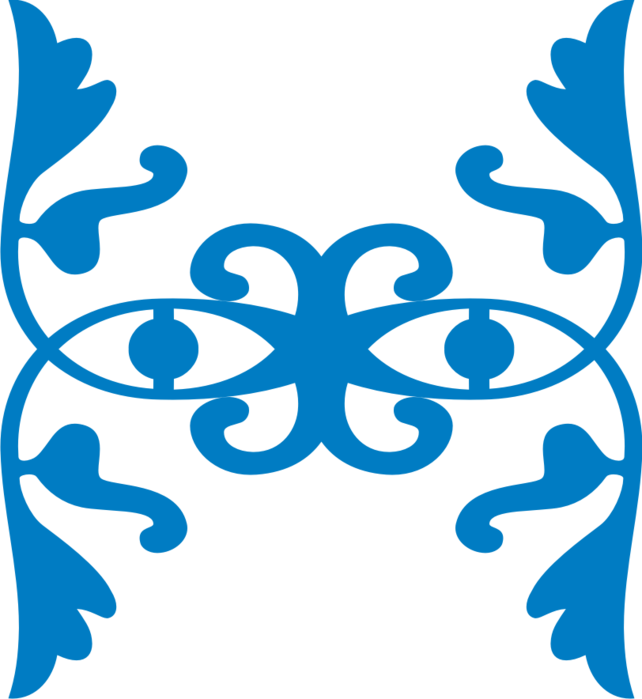 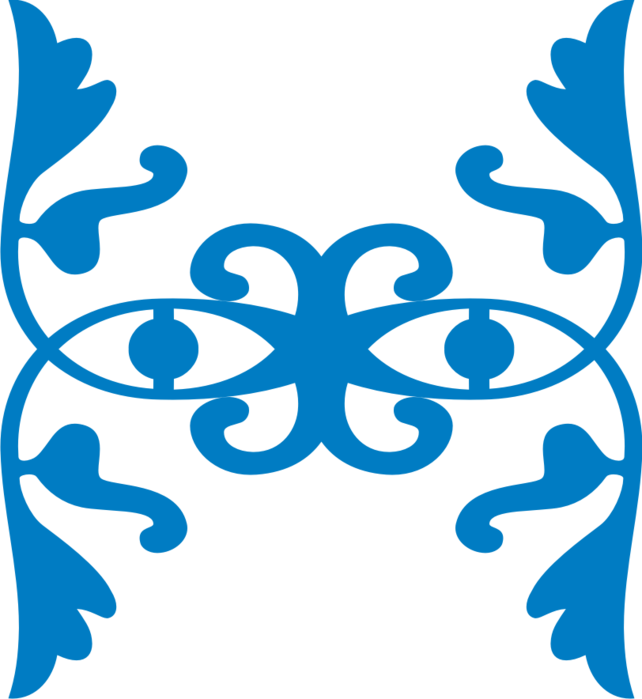 Какого цвета Государственный флаг Республики Казахстан?
Кто изображен на Государственном гербе Республики Казахстан?
Какая дата НЕ является  национальными и государственными праздником в Казахстане.
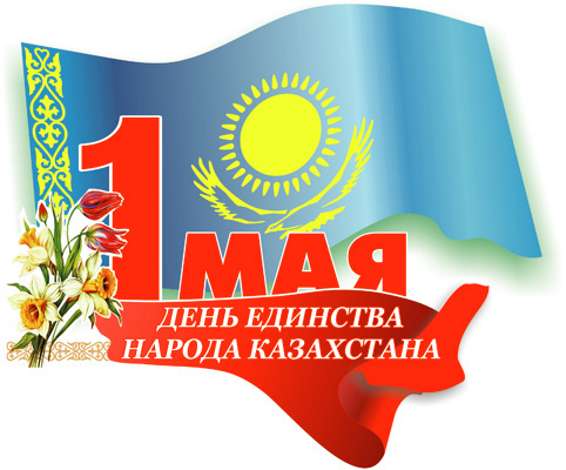 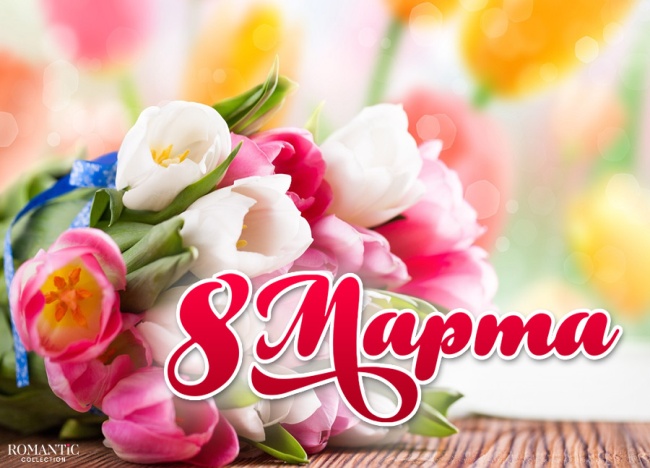 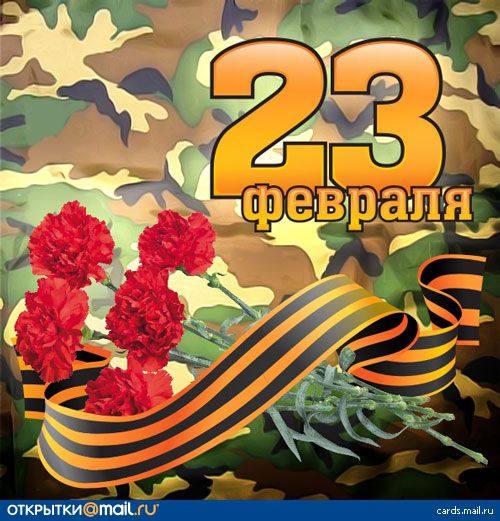 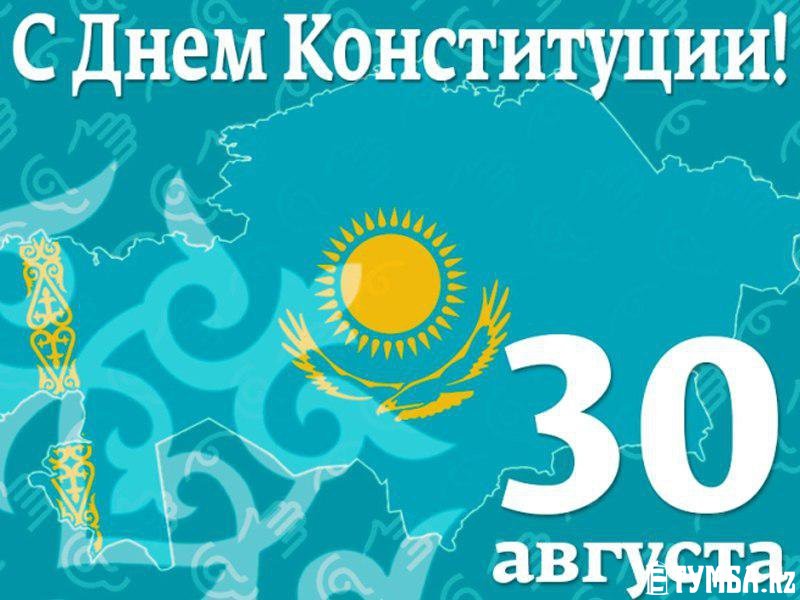 Когда Казахстанцы отмечают День Столицы?
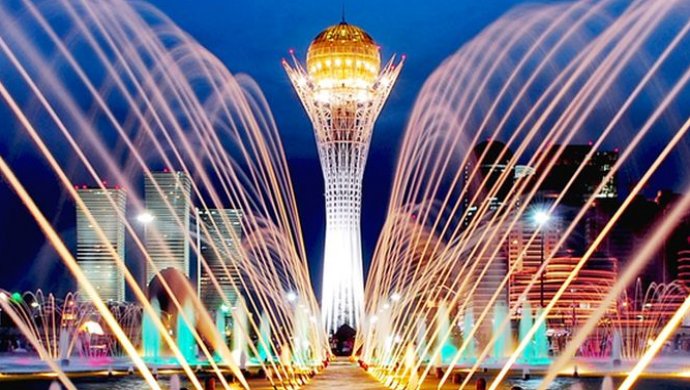 Какой из данных городов не  является столицей?
Какая река протекает по территории города Нурсултан?
Какое здание г.Нурсултан носит название «Нурлы ЖОЛ»
Александр Винокуров Победитель Вуэльта Испании 2006 и олимпийский чемпион 2012 года.Лидер одной из сильнейшей в мире профессиональной команды «Астана»
Герб столицы Республики Казахстан
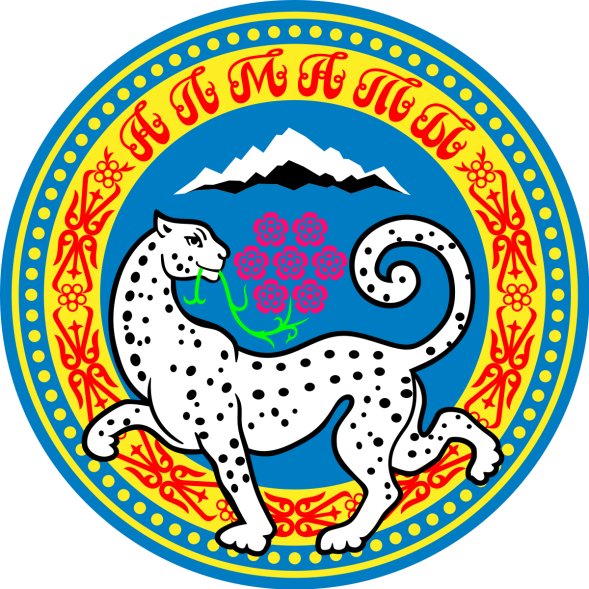 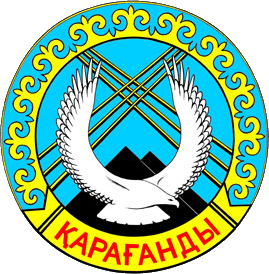 2
1
3
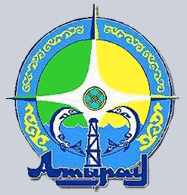 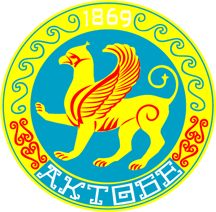 Официально Нурсултан (Астану), как новую столицу представили 10 июня 1998 года. В том же году ЮНЕСКО приняло решение присвоить Астане звание. КАКОЕ?
МОЛОДЦЫ!
2 тур «Правда или ложь»
3 тур «Имя столицы»
3 тур «Имя столицы»
8-701-979-92-38
Мы в социальных сетях     Сайт  www.ddu.kz
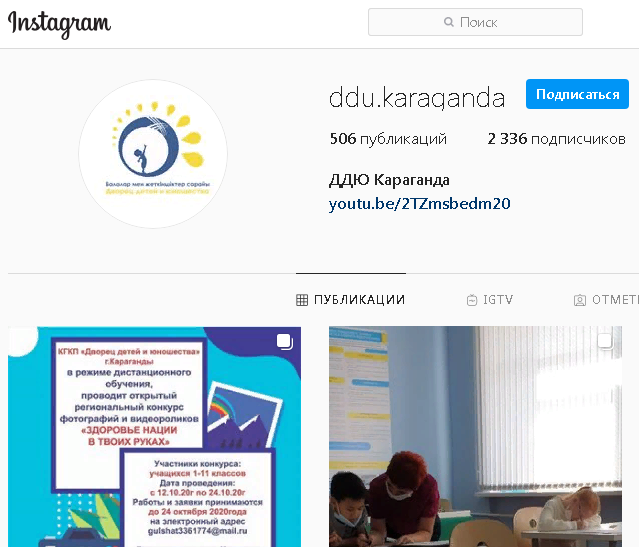 Электронная почта
krdskddu@mail.ru
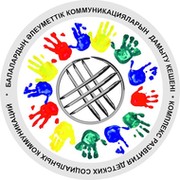 ОРДТС и СК предлагает:
Онлайн-игры: 
«Слово за слово» - возраст 7-8 кл. (рус. яз.)

Онлайн-викторины: 
«Государственные символы – моя доблесть»  7-11 кл.  (рус.яз., ка.яз.)
«История вооруженных сил»  7-10 кл.  (рус.яз.)
«Памятники моего города»  7-11 кл. (рус.яз.)
«Даздравствует туризм»  5-11 кл. (русс. яз)
«Нурсултан-город будущего» 4-7 кл. (русс.яз)
“Денсаулық кілті”   6-9 кл. (каз.яз)
“Отбасым – алтын бесігім “ 6-9 кл . (каз.яз)
“Шежіре түзу”9-11 классы (каз.яз)

Онлайн-гостиная :
«Разрешите представить» - возраст зависит от тематики. Тематику можно предложить организаторам. Встреча с интересным человеком.

Онлайн-конкурсы:
«Журналистский марафон» - возраст 14-17 лет (рус.яз.)
[Speaker Notes: k]
Наталья Камаловна
8-701-979-92-38